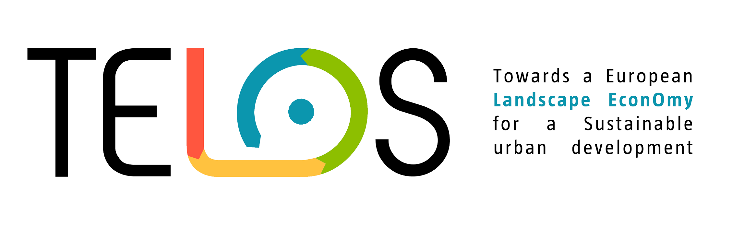 Landscape System Analysis

Presentation Part 1: Understanding the story so far
Monday, November 20, 2023 16 00 – 17 30 CET

Presentation Part 2: Forecasting
Monday, December 11, 2023 16 00 – 17 30 CET

Presentation time: 15 minutes
Discussion time: 15 minutes

Submission: December 11, 23:59 CET via ILIAS

Assignment description: https://telos.hfwu.de/index.php?title=TELOS_Assignment_2:_Landscape_System_Analysis_(2023-24)
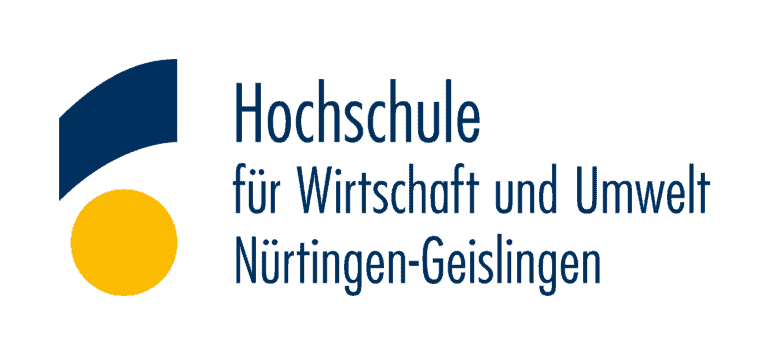 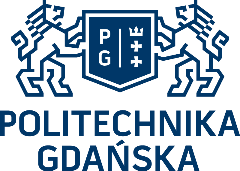 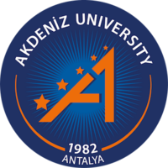 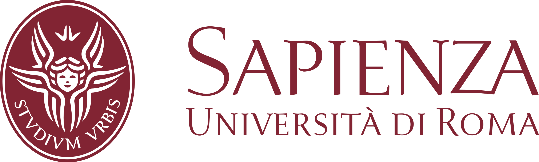 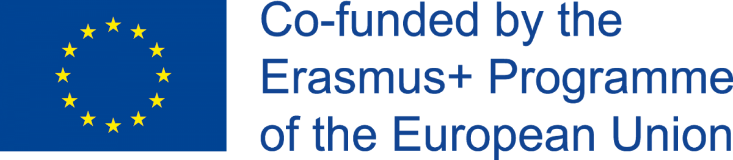 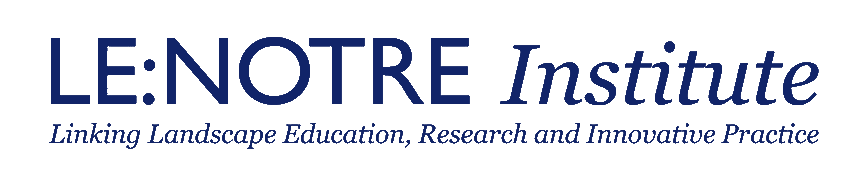 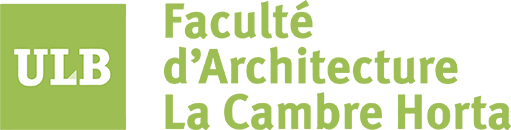 2
Guiding questions for part 1. Please make sure you address them with 1-2 slides each:
Start by briefly presenting your team members and your context, then go through the questions

How has your landscape developed over the past to its present state? 
Make use of historical maps to identify changes and developments, refer to reports/data, as available
Refer also to the natural foundation of the landscape (geomorphology, water system etc.)

Which cause-effect relationships have driven this development?
Explain the changes identified through the map-based / historical analysis:
What has been driving these changes? 
Whose interests were driving the processes?
Which values were leading the change? Can you identify power conflicts?

Which values has your landscape generated by this past transformation? Which values got lost?
Here you make trade offs explicit: What was gained? And what was lost at the same time? 


What are the main circular relationships in your landscape? 
Which resources come in from elsewhere (such as workforce, energy, food, materials….) and where do they end up? 
Which resources flow out from your landscape to other places (such as products, knowledge…)? 
Show these circular relationships with diagrams, be creative!

Combine the outcome of this process in relation to different land use layers: 
Which goal conflicts exist? 
Who/what wins and who/what loses?

You may use the UN Sustainable Development Goals for making changes explicit and comparable across locations.
3
Guiding questions for part 2. Please make sure you address them with 1-2 slides each:
Start by briefly presenting your team members and your context, then go through the questions

The methodical basis for this part is the session ‘scenario & forecasting’ on November 27
Which developments might impact your landscape over the coming 50 years? 
Try to integrate local and global developments and multiple sectors, based on your knowledge from the TELOS lectures.

Reflect on the future cause-effect relationships: 
Which pressures on your landscape are plausible? 
Who and what in your landscape will be impacted in the future?

Try to forecast different variants, ranging from extreme to plausible, and visualise them taking the specifics of your local landscape into account.

Evaluate these futures, for example in relation to the UN Sustainable Development Goals. 
Which future needs to be avoided and why? 
And which future should we build and why?

Make sure that your assumptions are rooted in locally relevant landscape knowledge and plausible data gathered during your previous analysis.

Make sure that you identify a sustainability challenge in your landscape that you want to address further in the next assignment.
Some recommendations:

Make sure you never lose your specific territorial perspective
Search for clear evidence, such as identifiable spatial changes (i.e. map analysis or similar) 
Use findings from reports and statistics showing & proving trends & evolutions over time
Reflect your analysis against socio-economic, cultural, technological and historical processes
Use DPSI(R) models (or other system models) to make past cause-effect relationships explicit
The model stands for Drivers > Pressures  > State > Impact 
(and Response, but we do not address responses yet!)
Be creative in the way you show processes and system relationships in the landscape
Avoid generalization – the landscape you work on is always unique and specific
Make sure all your messages are grounded in the landscape you are working on!
Work with local material and site photos – no generic icons, no meaningless placeholders grabbed from somewhere on the internet!
4
Our evaluation criteria

Degree of complexity: A variety of sectors and land use dimensions has been taken into account.		
Consistency and logical clarity of analysis, interpretation and argumentation	
Degree to which the team succeeded in visualising system complexity, balancing analytical depth, readability and comprehensibility of graphical system representations and maps
Degree of critical awareness of sustainability goal conflicts.		
Presentation and discussion (quality of presentation >  readability, visual quality, conciseness, team work, quality of argumentation and answers, …)

Note: we expect that all team members present and contribute to the discussion
5